Figure 2. Delay-discounting curves of males and females (N = 40). In the Y-axis, the subjective value of €10 (with SD) ...
Cereb Cortex, Volume 23, Issue 7, July 2013, Pages 1695–1702, https://doi.org/10.1093/cercor/bhs163
The content of this slide may be subject to copyright: please see the slide notes for details.
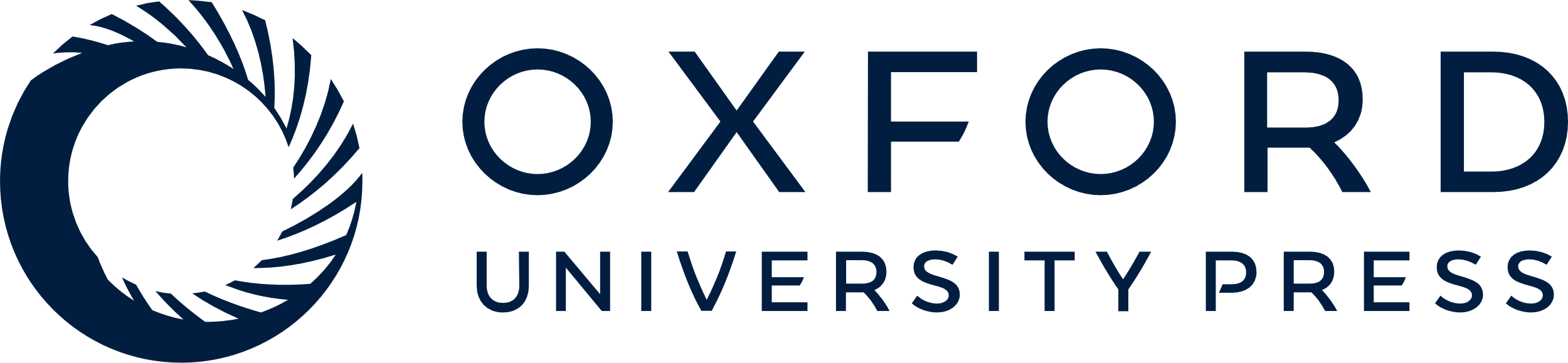 [Speaker Notes: Figure 2. Delay-discounting curves of males and females (N = 40). In the Y-axis, the subjective value of €10 (with SD) is plotted against various delays (no delay, 2 days, 30 days, 180 days, and 365 days) in the X-axis. The AUC is significantly smaller in males than in females (P< 0.04).


Unless provided in the caption above, the following copyright applies to the content of this slide: © The Authors 2012. Published by Oxford University Press.This is an Open Access article distributed under the terms of the Creative Commons Attribution Non-Commercial License (http://creativecommons.org/licenses/by-nc/2.5), which permits unrestricted non-commercial use, distribution, and reproduction in any medium, provided the original work is properly cited.]